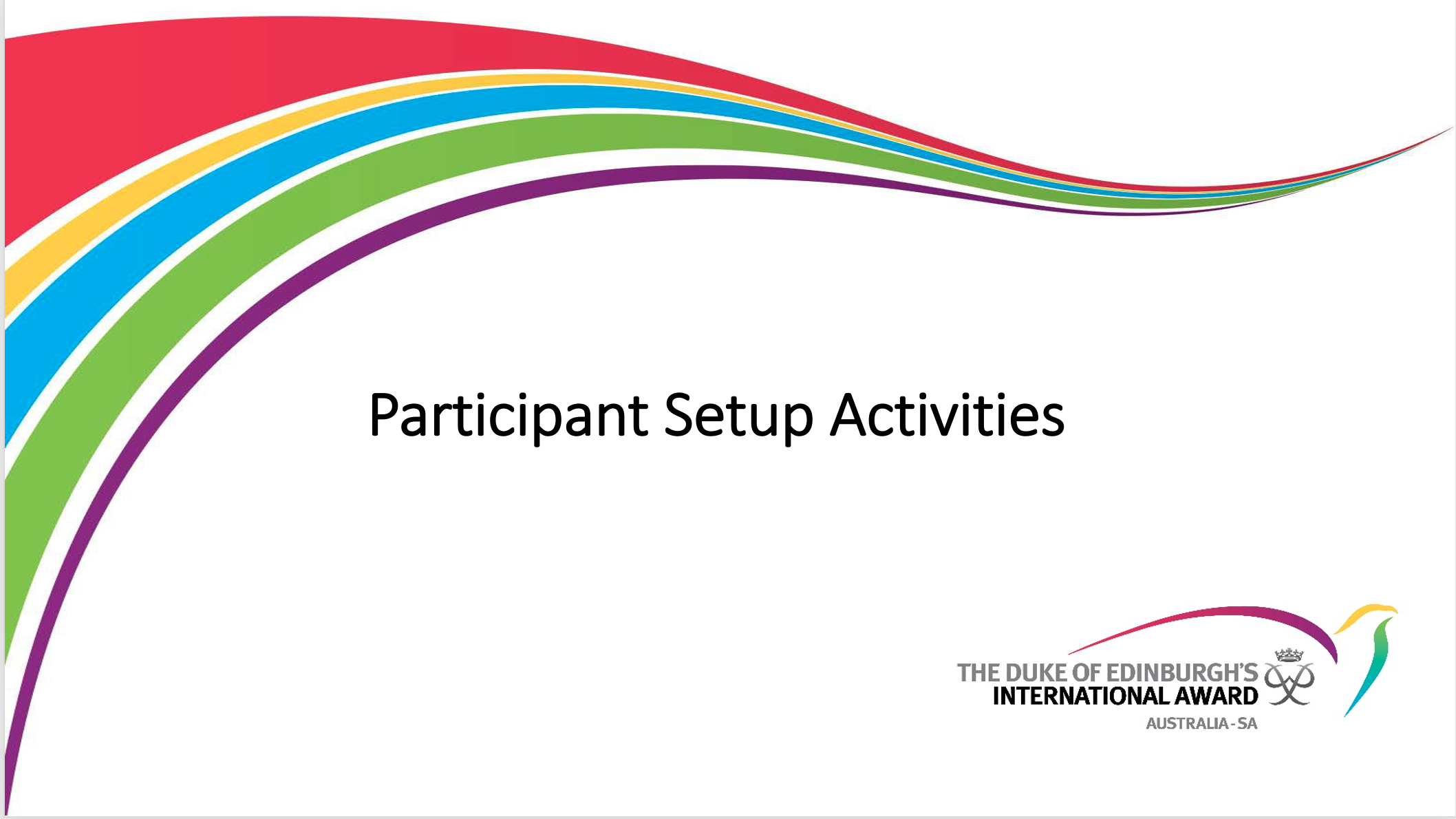 ONLINE RECORD BOOK (ORB)
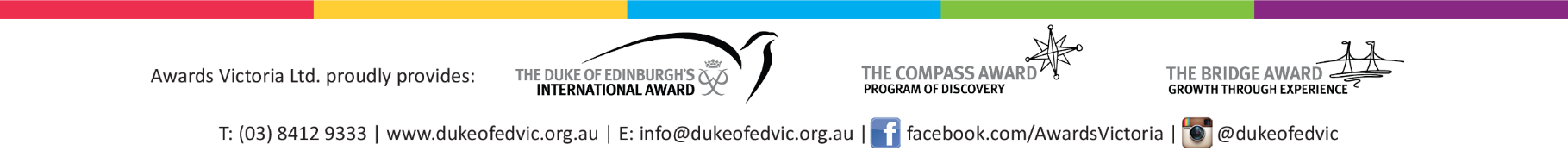 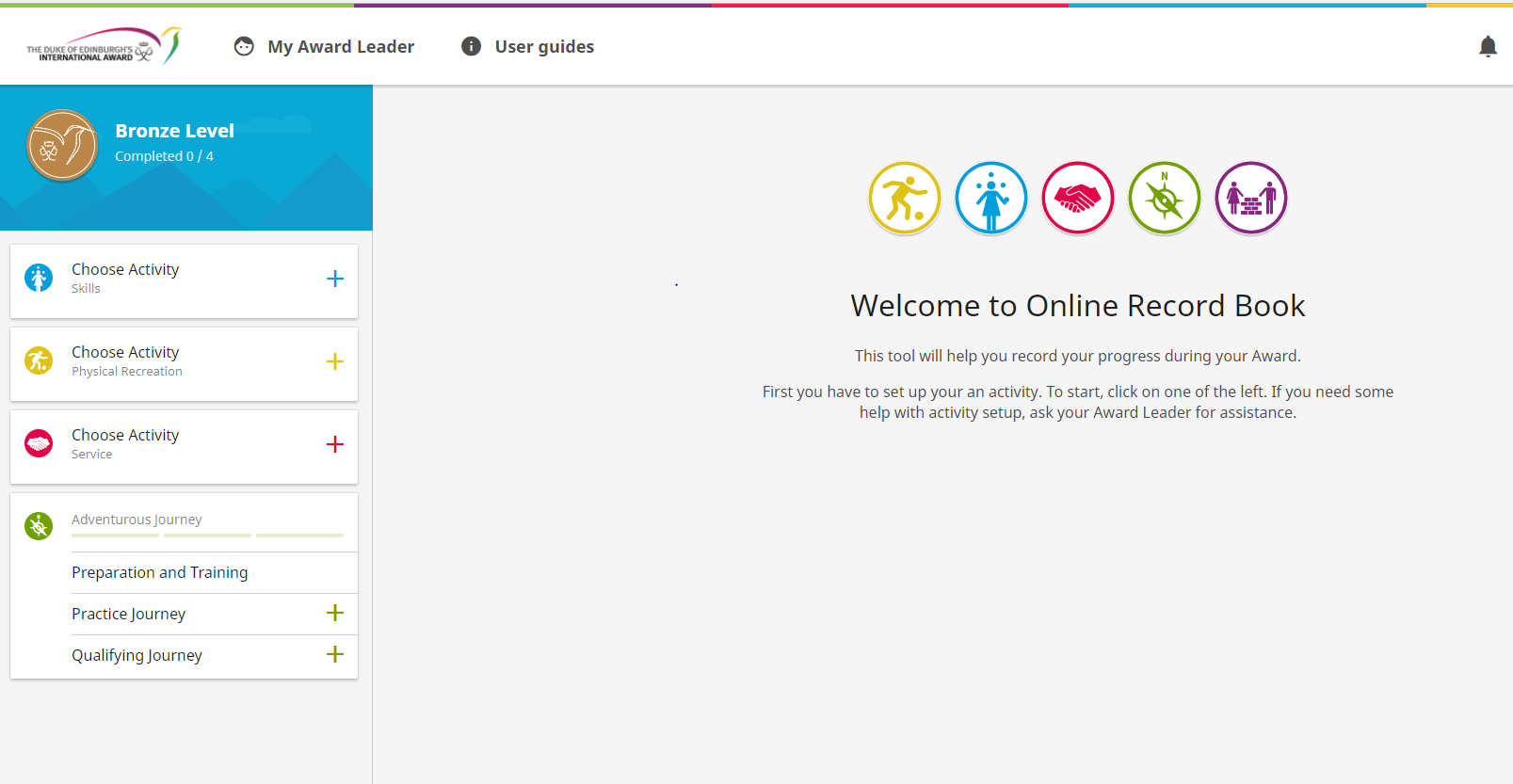 SET UP YOUR ACTIVITIES
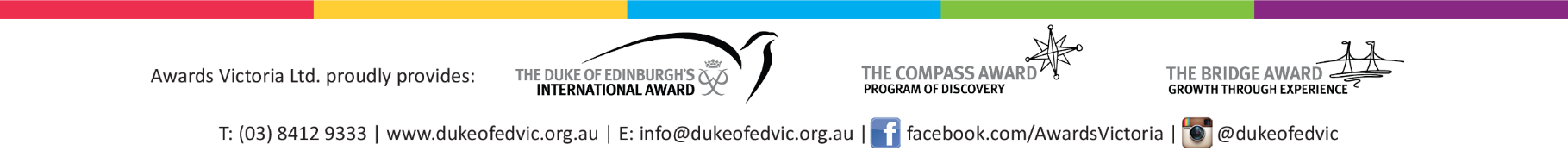 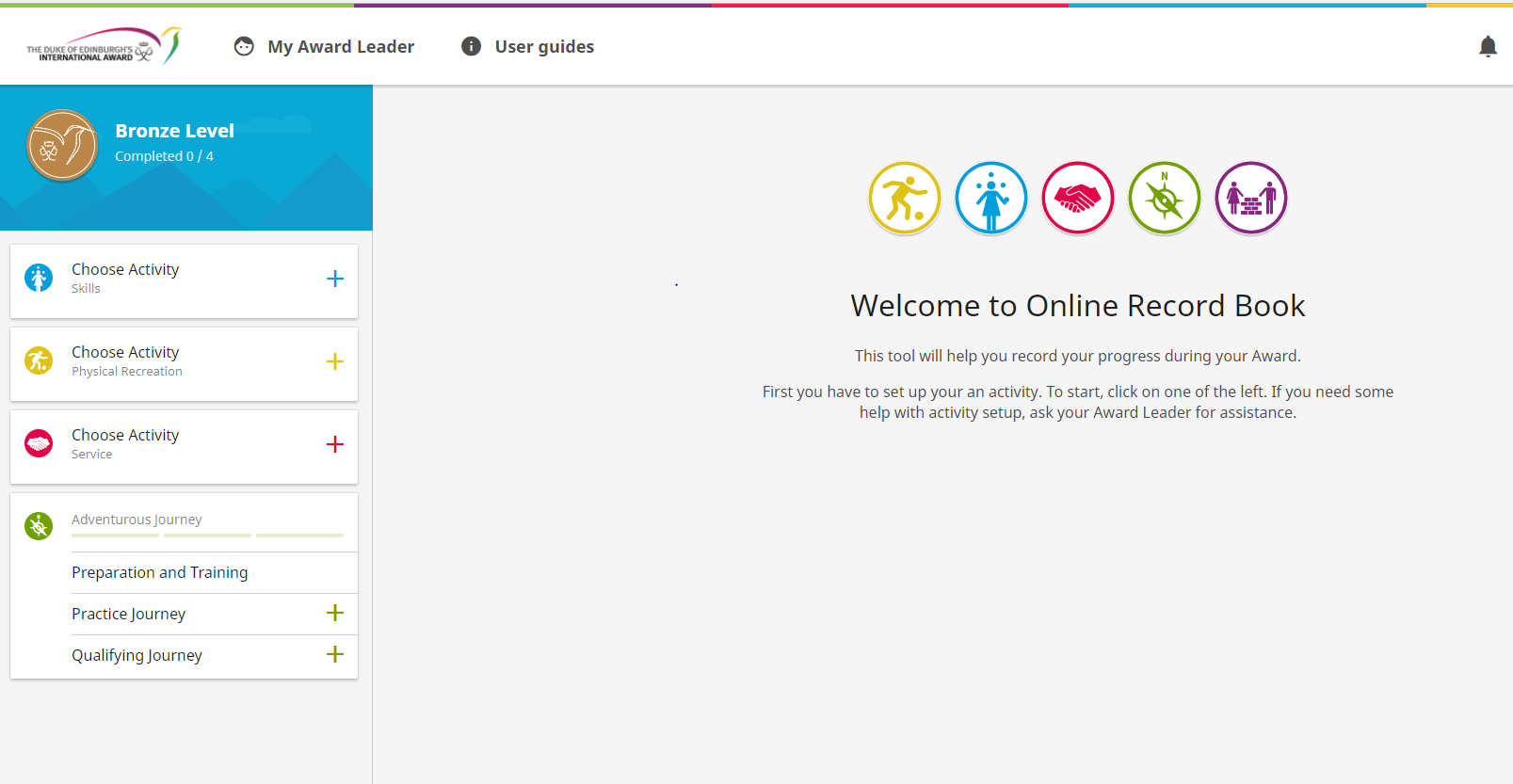 NEW ACTIVITY
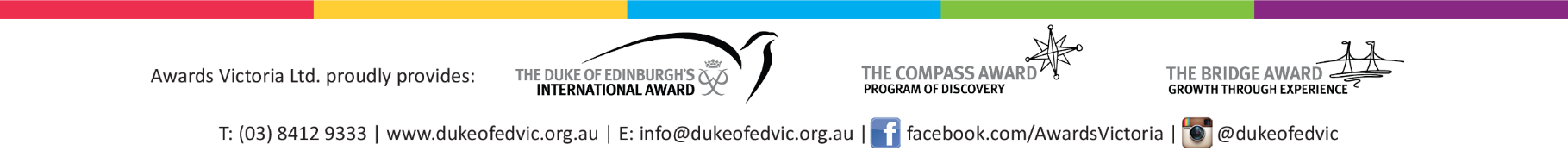 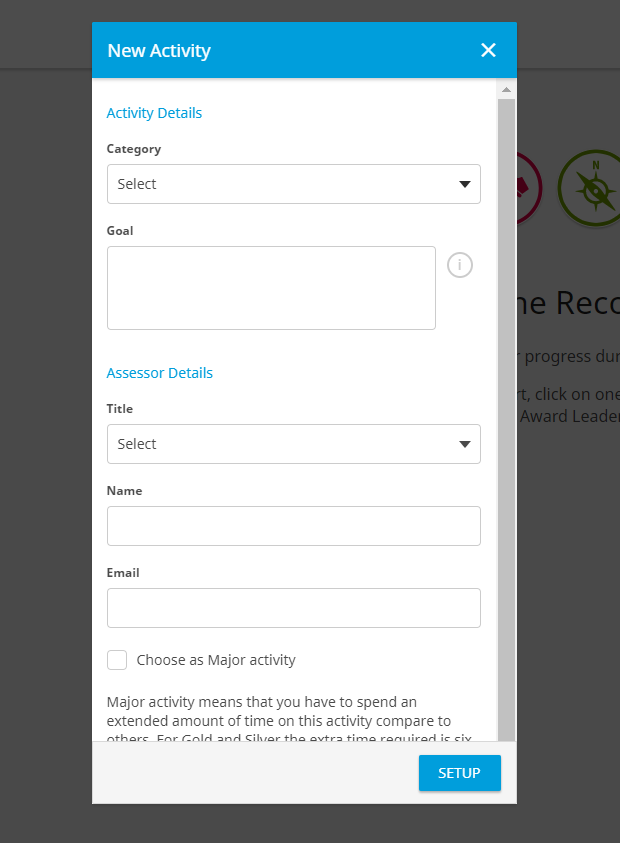 Assessor (Subject Matter expert) – Signs off on completion of your activities. Please enter valid email address
MAJOR = 6 month activity. Choose either Skills, Voluntary Service, or Physical Recreation.
SET UP ACTIVITIES
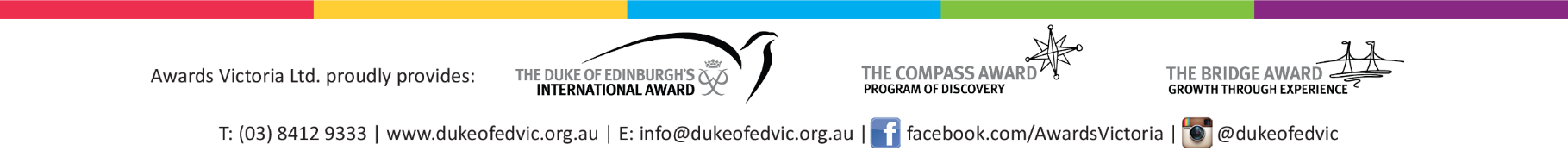 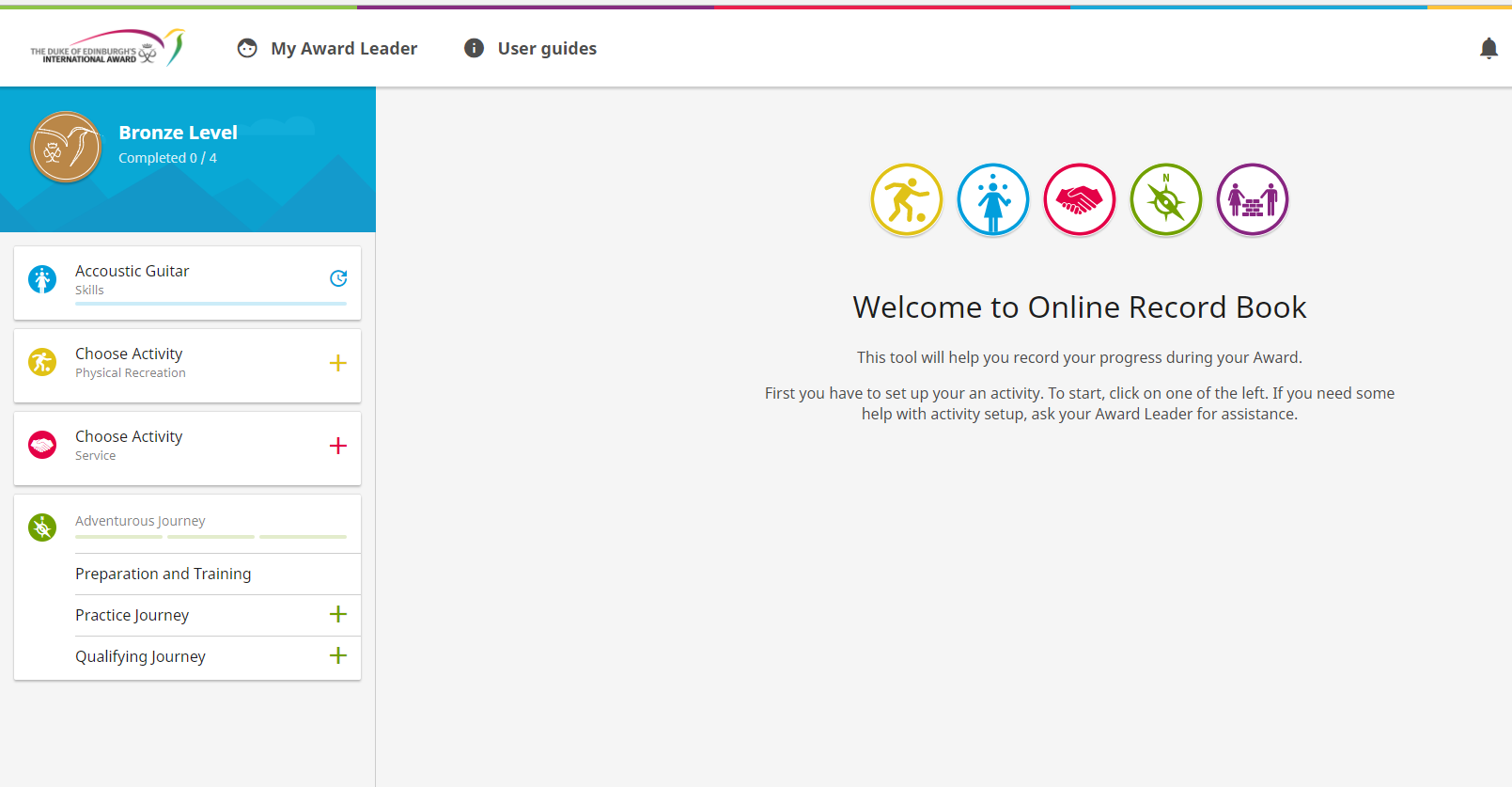 Activity set up! 
Just awaiting Award Leader approval
LOG HOURS!
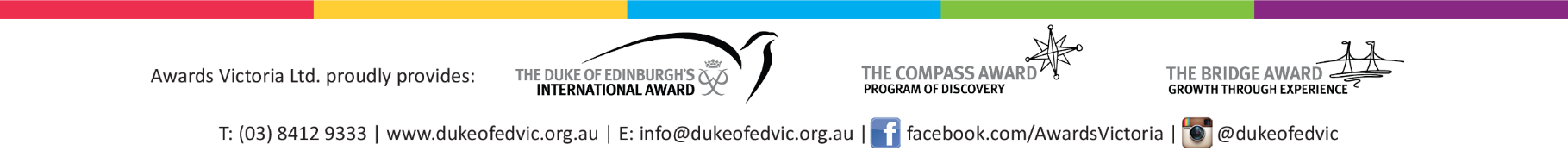 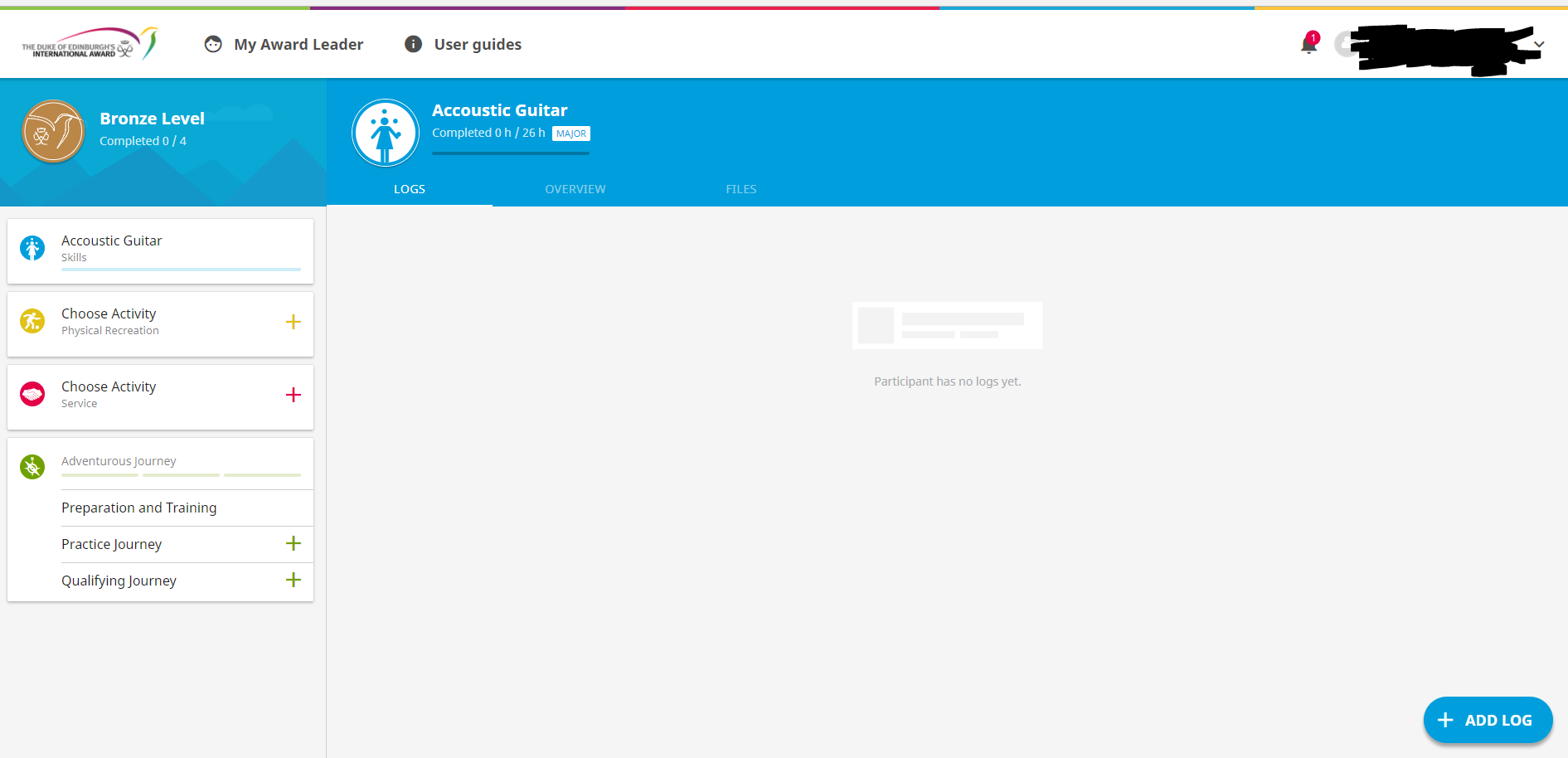 Log your 1 hour per week here.

Please Note: The ORB will recognise a maximum of 1 hour across 7 days, 2 hours across 14 days, and 4 hours across 28 days. The ORB will not count forward, only back.
LOG HOURS
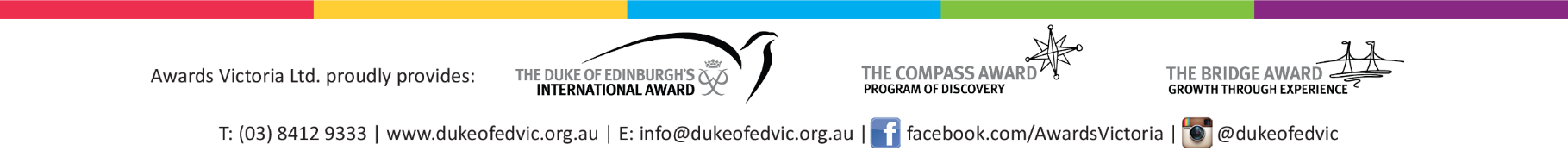 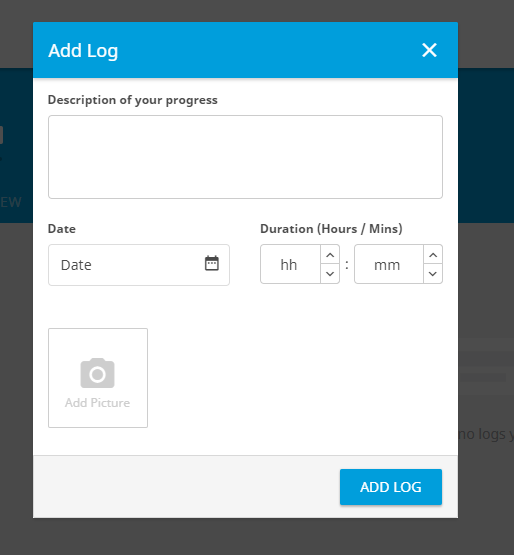 Fill in description of your activity here!
Forgot to log? Don’t worry you can add missed sessions back until your Start date 
Download the app for easy logging!
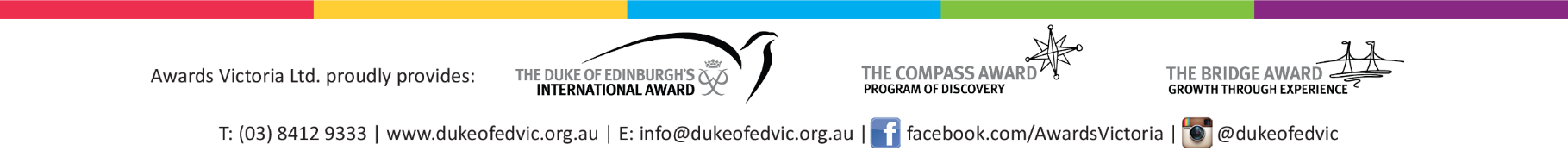 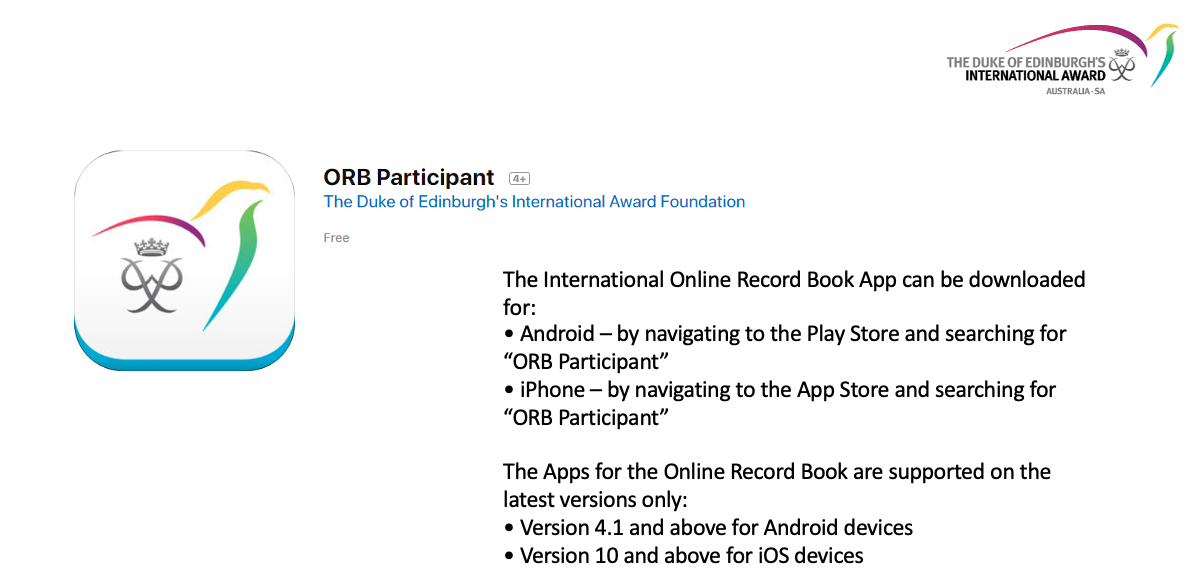